Vanessa MARTIN
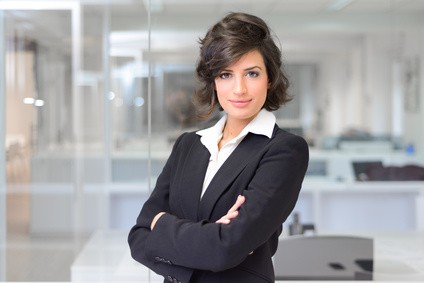 Titre du poste recherché
Décrivez en quelques lignes votre parcours professionnel, vos compétences clés pour le poste et vos objectifs de carrière. Ceci est en fait une introduction à votre lettre de motivation.
A: 12 RUE DE LA REUSSITE 
     75012 PARIS
@: VANESSA@MARTIN.COM
T: 01 02 03 04 05
Expérience Professionnelle
Société – Ville  - Titre de poste // Juin 22 – Mai 24	

Lorem ipsum dolor sit amet, consectetur adipiscing elit, sed do eiusmod tempor incididunt ut labore et dolore magna aliqua. 
Tellus in hac habitasse platea dictumst vestibulum. Turpis massa tincidunt dui ut ornare.

Société – Ville  - Titre de poste // Juin 22 – Mai 24	

Lorem ipsum dolor sit amet, consectetur adipiscing elit, sed do eiusmod tempor incididunt ut labore et dolore magna aliqua. 
Tellus in hac habitasse platea dictumst vestibulum. Turpis massa tincidunt dui ut ornare.
Parcours Scolaire
Formation (2018)  - Ville : Lorem ipsum dolor sit amet, consectetur adipiscing elit, sed do eiusmod tempor incididunt ut labore et dolore magna aliqua. 

Formation (2018)  - Ville : Lorem ipsum dolor sit amet, consectetur adipiscing elit, sed do eiusmod tempor incididunt ut labore et dolore magna aliqua.
Compétences
Qualités
Tellus in hac habitasse 
platea dictumst vestibulum. 
Turpis massa tincidunt 
dui ut ornare
Tellus in hac habitasse 
platea dictumst vestibulum. 
Turpis massa tincidunt 
dui ut ornare
Hobbies
Lorem ipsum dolor sit amet, consectetur adipiscing elit, sed do eiusmod tempor incididunt ut labore et dolore magna aliqua.